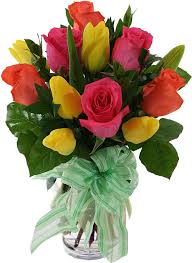 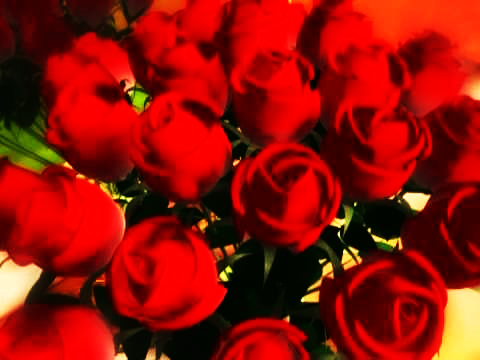 সকলকে স্বাগতম
পরিচিতি
সুজিৎ কুমার বিশ্বাস
সহকারি শিক্ষক(গণিত)
ছাতিয়ানতলা মাধ্যমিক বিদ্যালয়
বাঘারপাড়া, যশোর
Mobile No. +8801717-272187
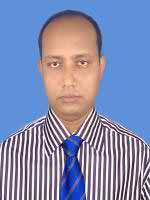 E-mail:    
sujithazrahati87@gmail.com
Monday, May 25, 2020
৮ম অধ্যায়
ত্রিকোণমিতি
শিখন ফল
চারটি চতুর্ভাগে ত্রিকোণমিতিক অনুপাত সমূহের চিহ্ন নির্দেশ  করতে পারবে।
Monday, May 25, 2020
উপকরণ প্রদর্শণি
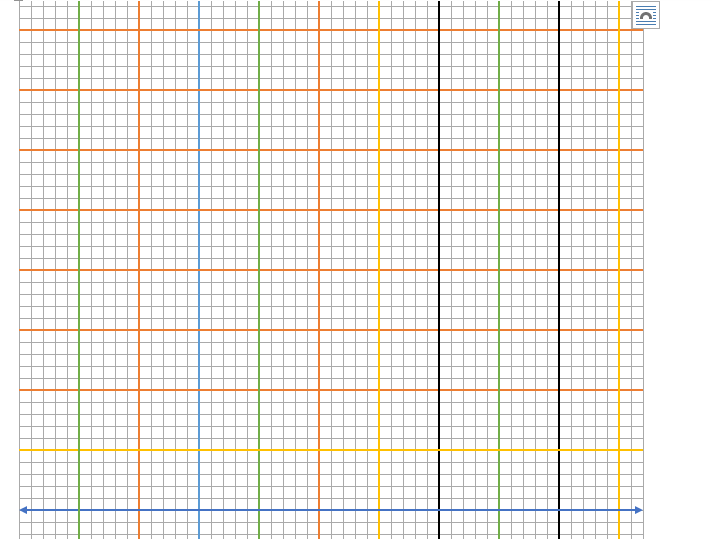 পূর্বজ্ঞান যাচাই
পিথাগোরাসের সূত্রটি কী?
১ম, ২য়, ৩য় ও ৪র্থ চতুর্ভাগ চিহ্নিত কর।
Y
P(x,y)
(-x,y)
r
r
X
M
O
X’
r
r
(-x,-y)
(x,-y)
Y’
Y
(-x,y)
P(x,y)
r
r
X
X’
M
O
r
r
(-x,-y)
(x,-y)
Y’
দলীয় কাজ
কোন চতুর্ভাগে কোন অনুপাতের কী চিহ্ন তা চিহ্নিত কর
উত্তরমিলিয়ে নিই।
Y
(-x,y)
P(x,y)
r
r
X
X’
O
r
r
(-x,-y)
(x,-y)
Y’
+
+
Y
(-x,y)
P(x,y)
-
+
r
r
+
-
X
X’
O
-
-
r
r
-
+
(-x,-y)
(x,-y)
Y’
-
+
সকলকে ধন্যবাদ